Муниципальное казенное дошкольное образовательное учреждение Искитимского района    Новосибирской   области   детский  сад  комбинированного вида «Красная шапочка»  р.п. Линево_________________________________________________________________________Адрес: 633216 р.п. Линево 4 - микрорайон д. 15,  Искитимский  район, Новосибирская обл., тел/ факс (8) 383 -43-33-821 Е-mail:shapocka-linevo@mail.ru
Праздник Для
 2-ых.Мл. и средних групп «Белочка», «Дюймовочка».
«Праздник шаров» 
(21 июля 2022г).
Составитель: Брынских О. В.
Цель: 
создание праздничного настроения у детей;
развитие двигательной активности: ловкости, быстроты, координации движений.
Задачи:
- формировать умение понимать и оценивать чувства и поступки других, объяснять свои суждения,
- стимулировать совместную музыкально-художественную деятельность, развивать эмоциональную отзывчивость.
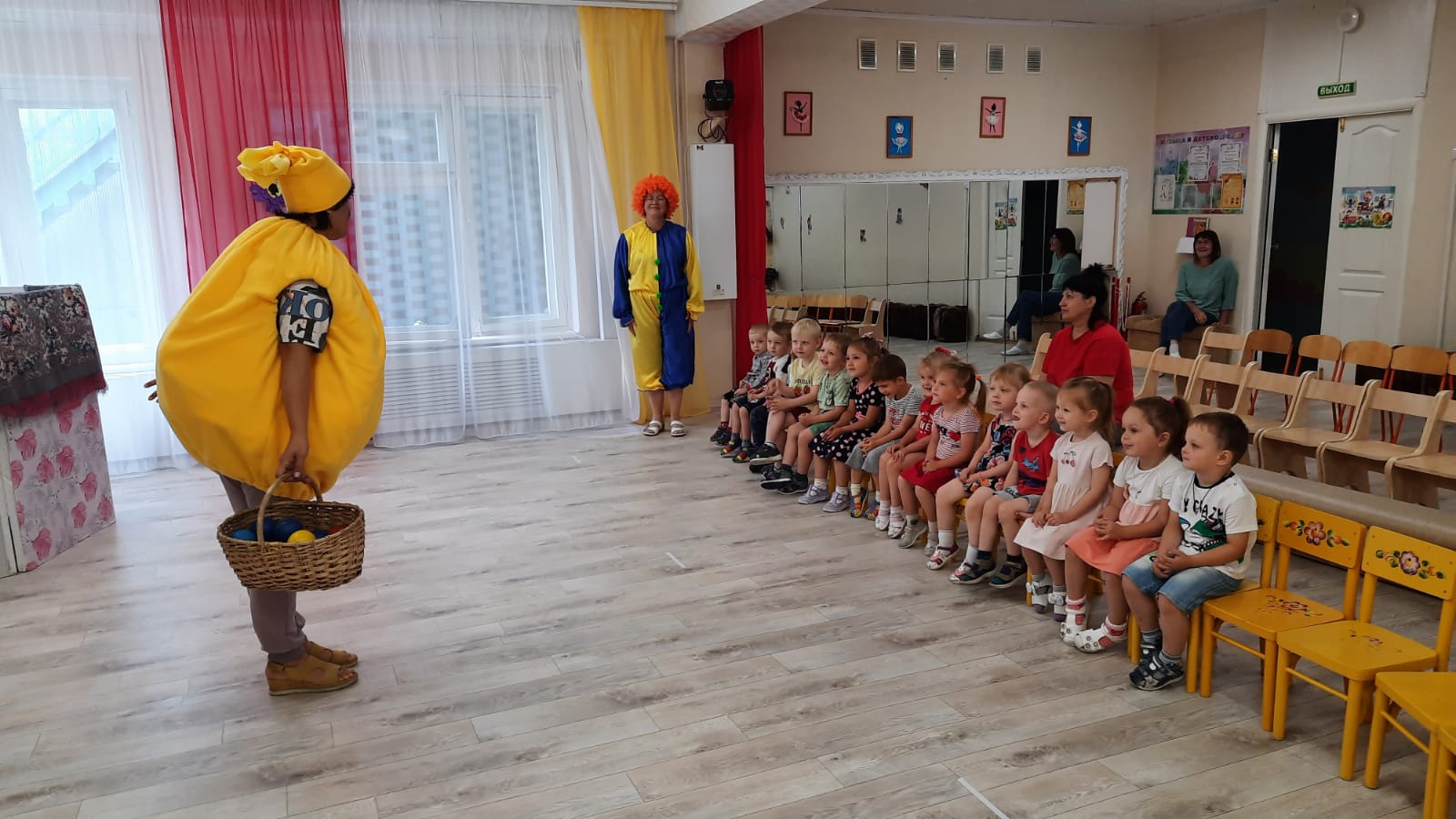 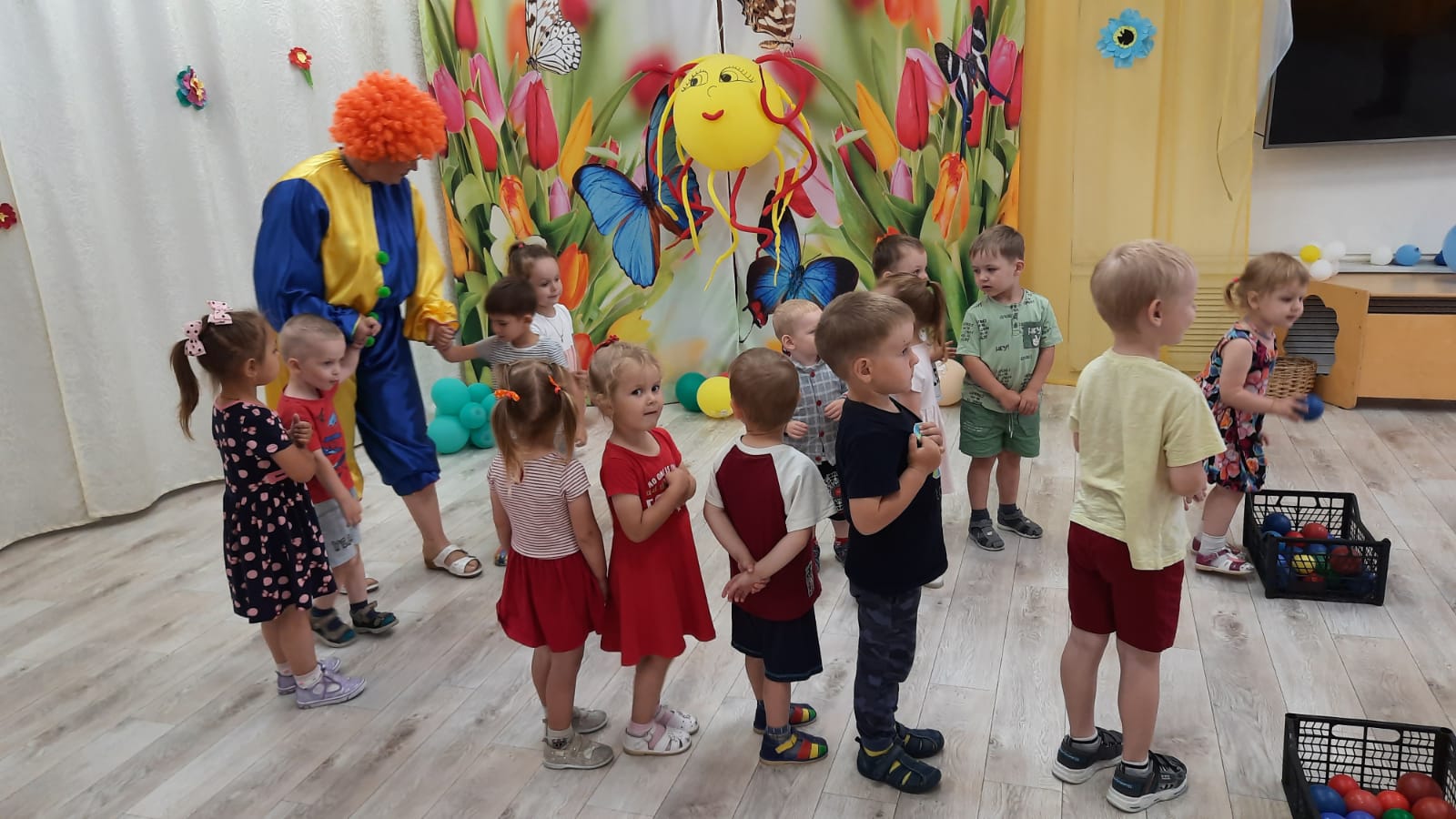 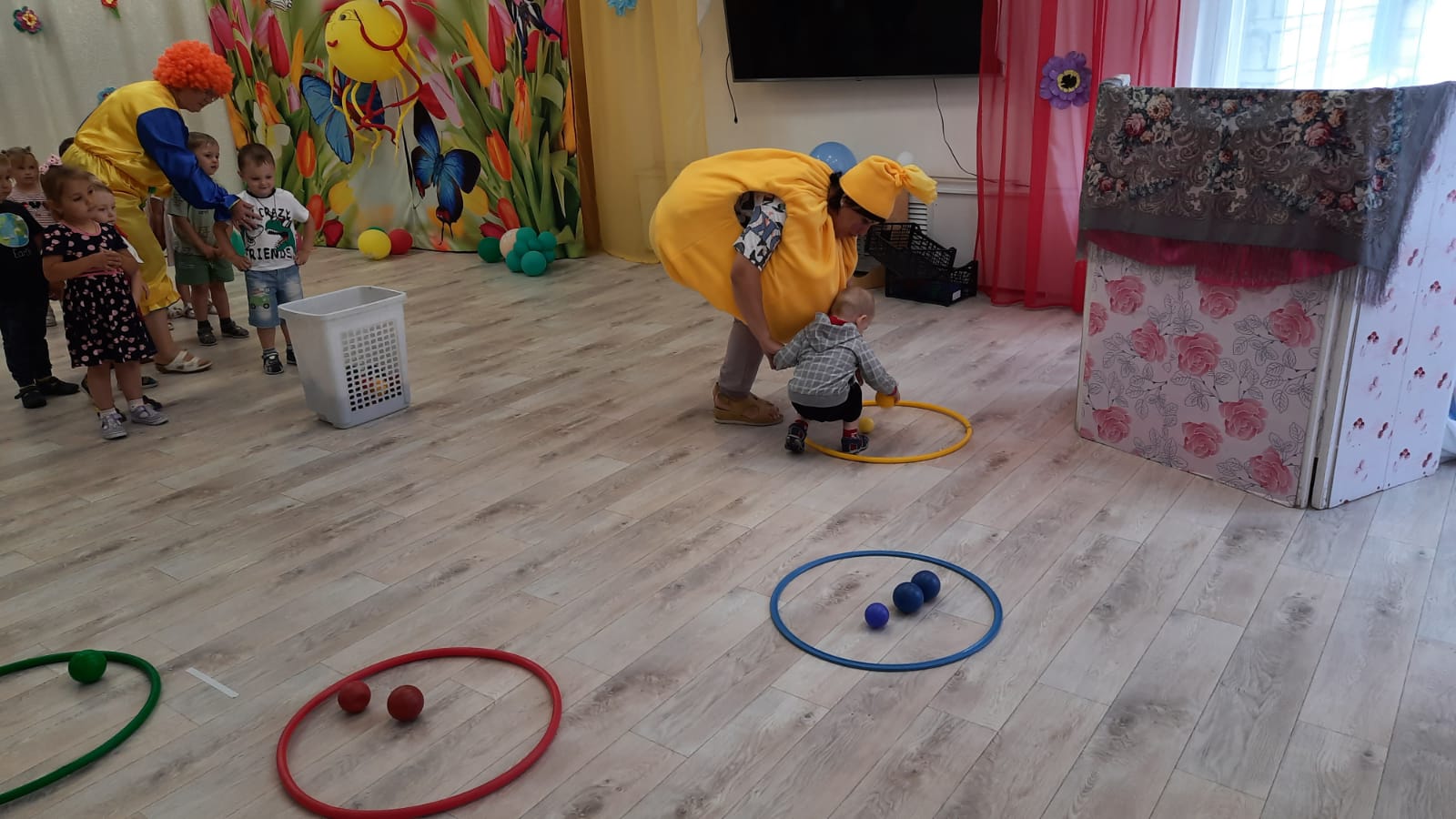 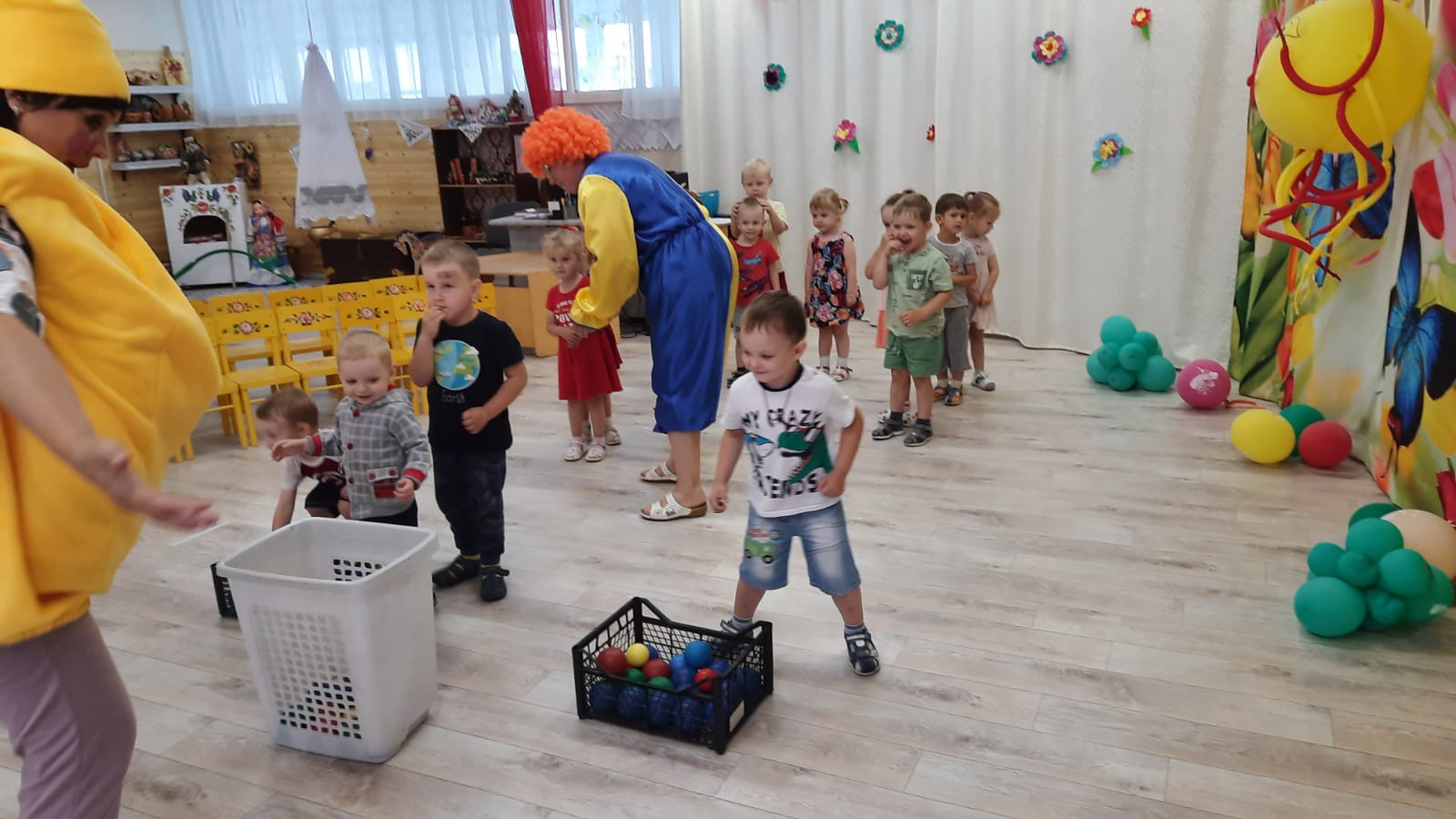 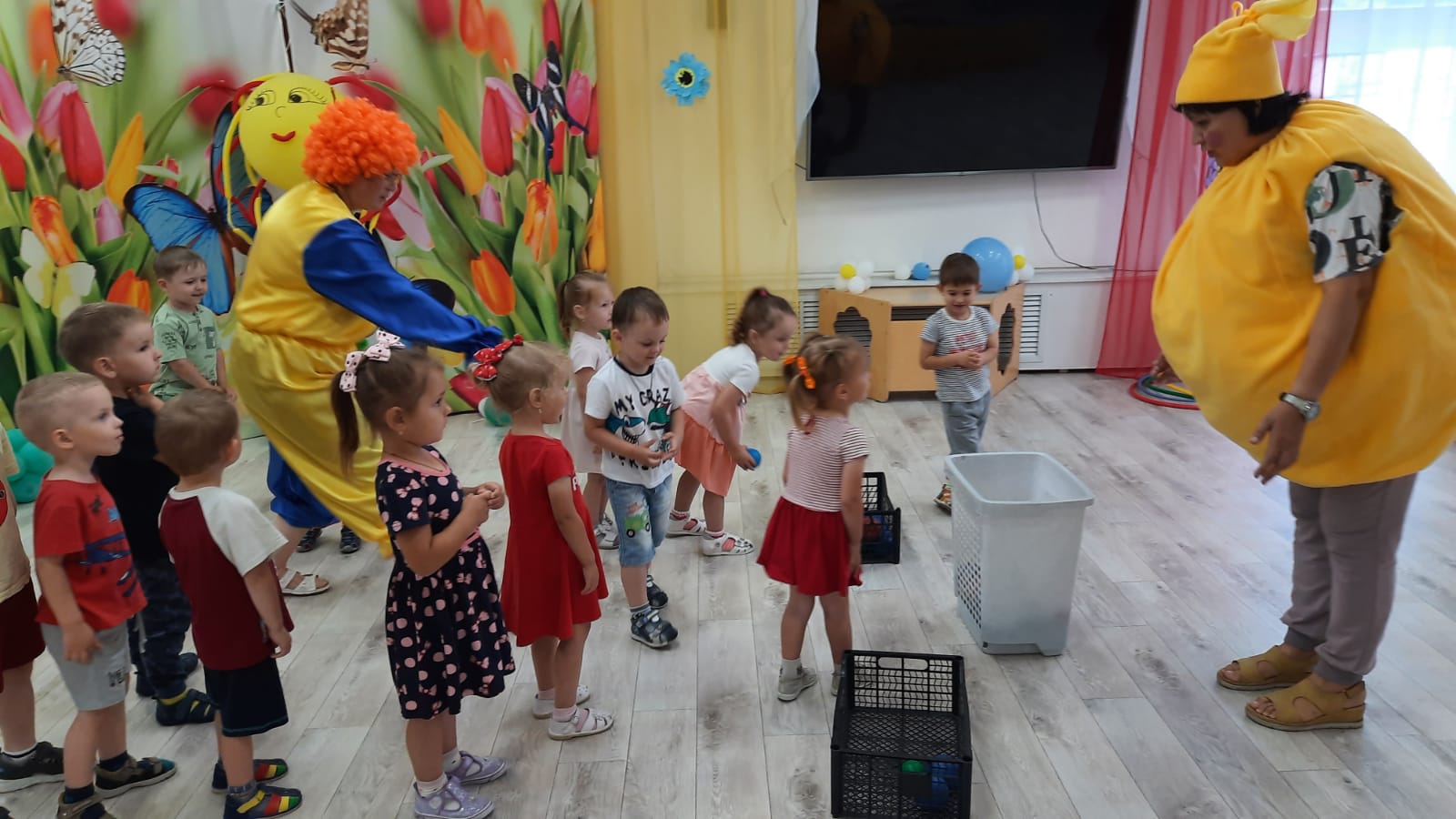 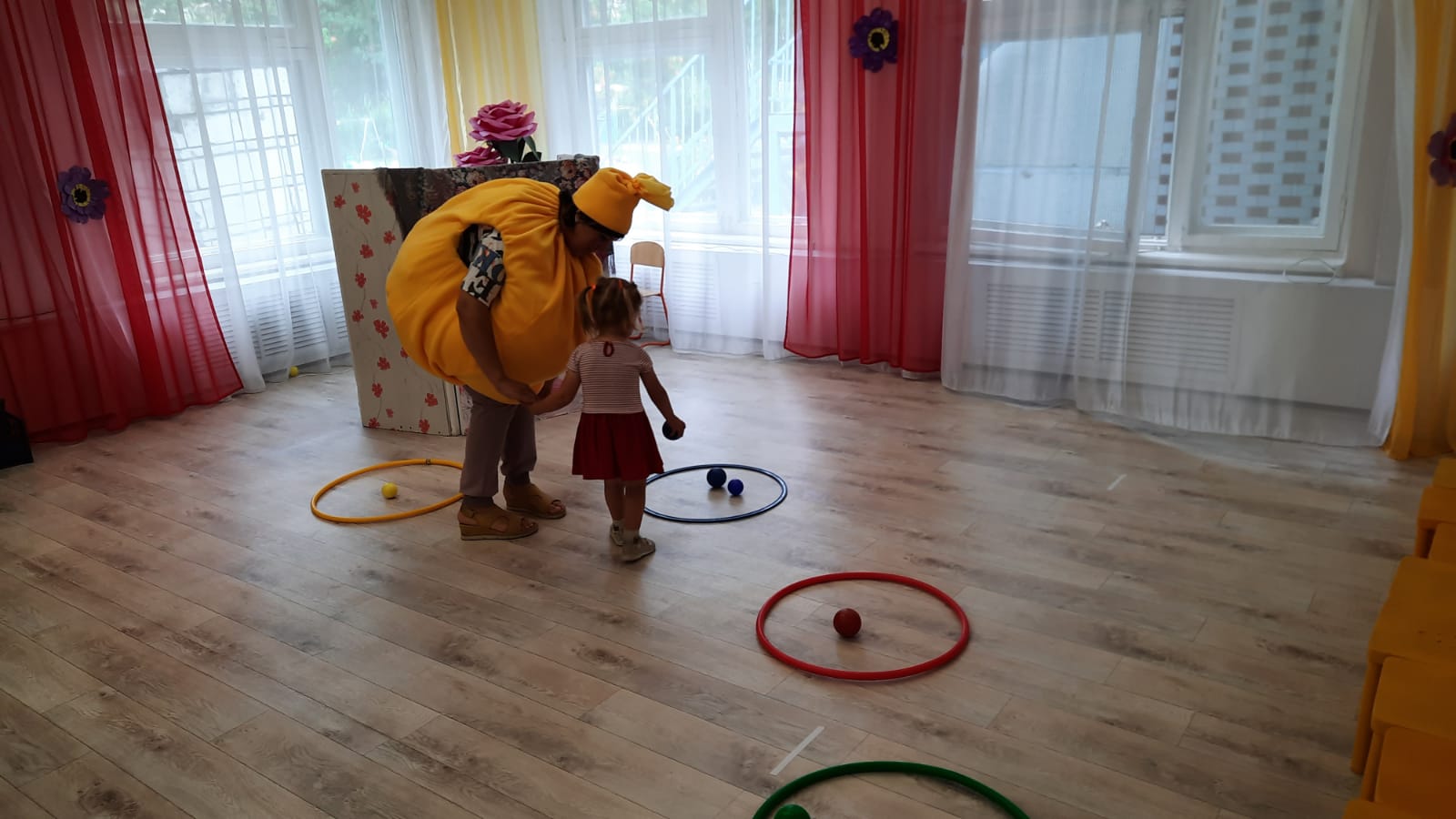 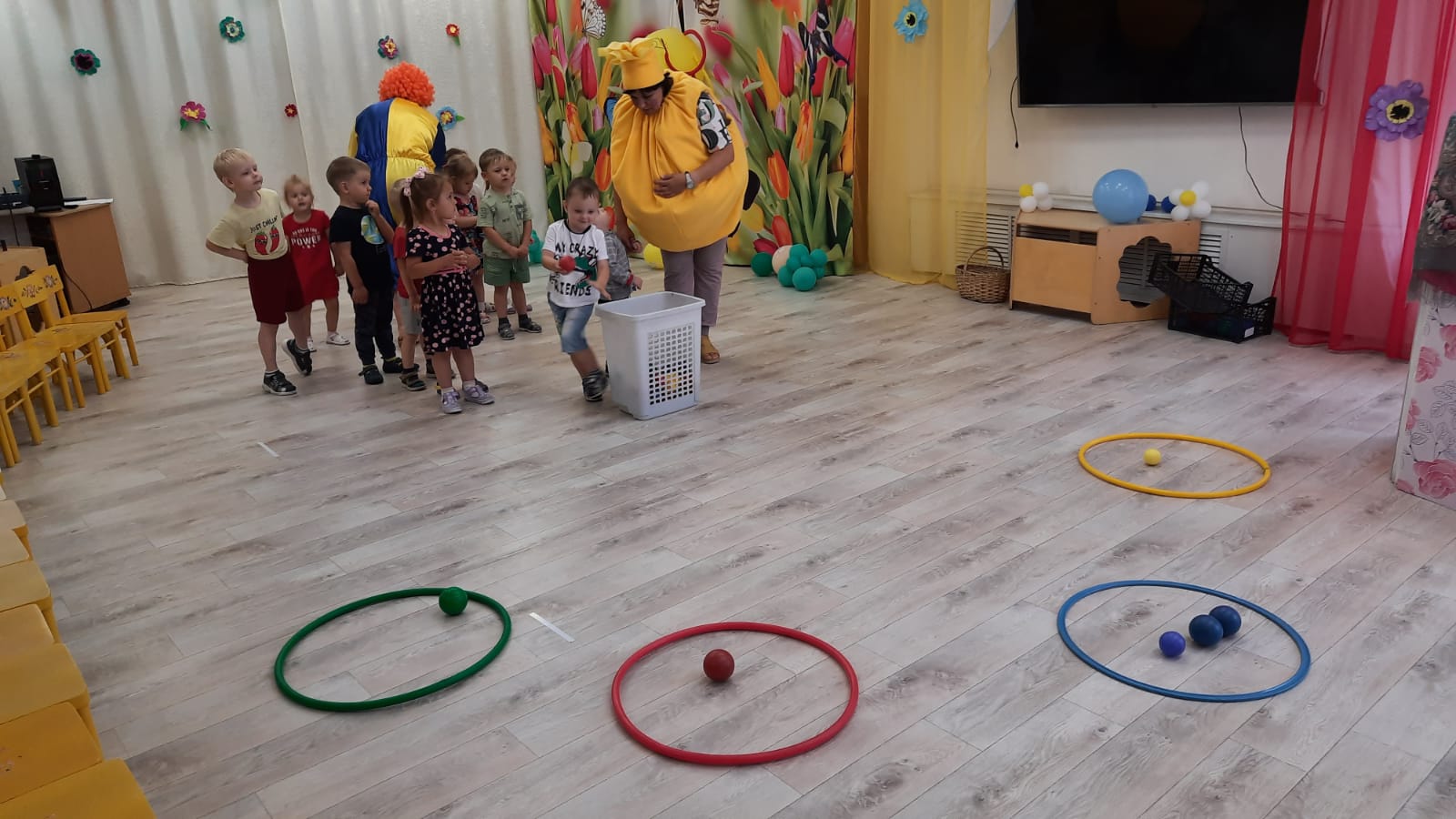 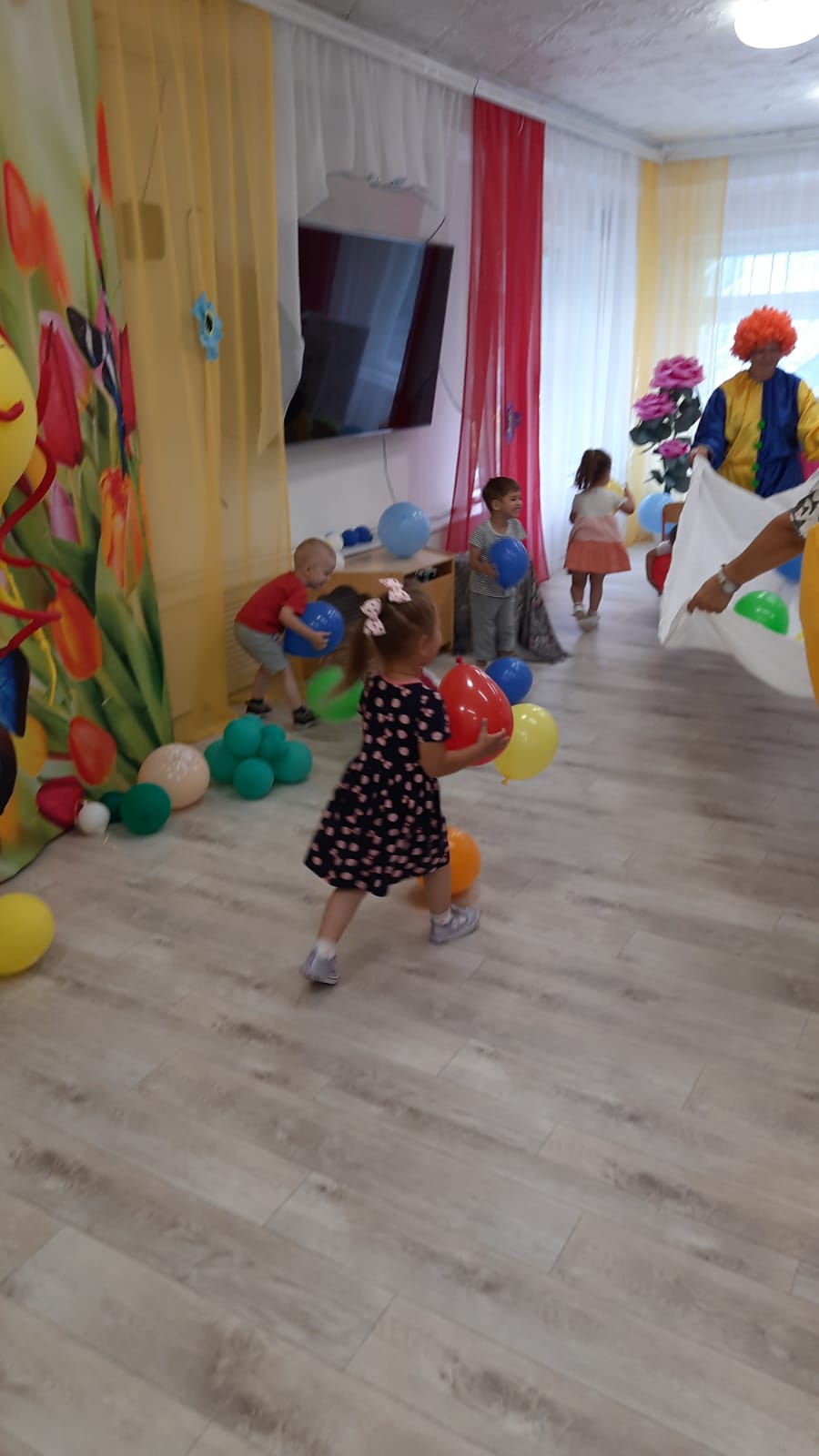 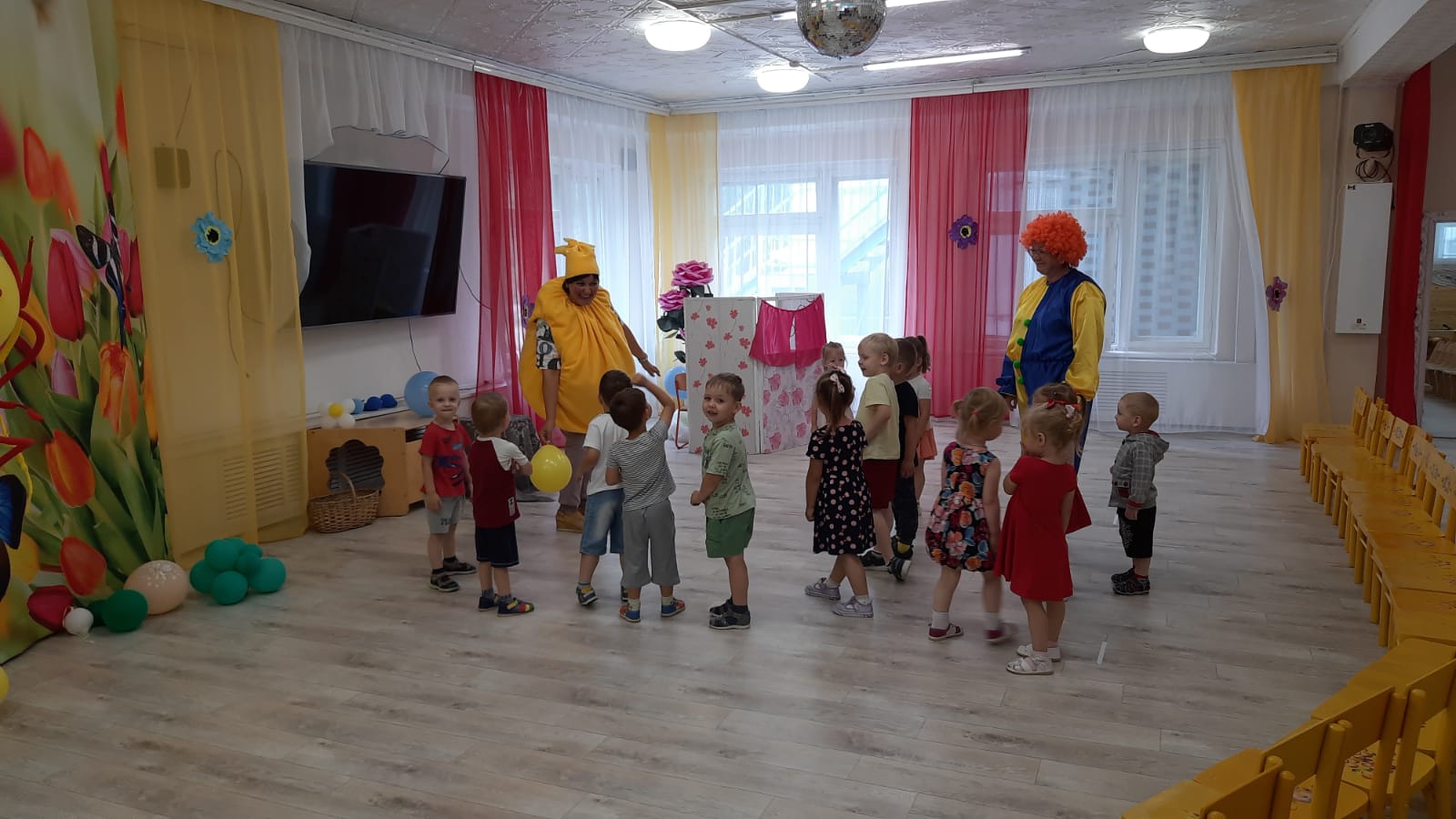 Лёгкий шарик мой воздушный,

Дёрнул нитку непослушно,

Оборвал, сказал: Пока!

И умчался в облака.
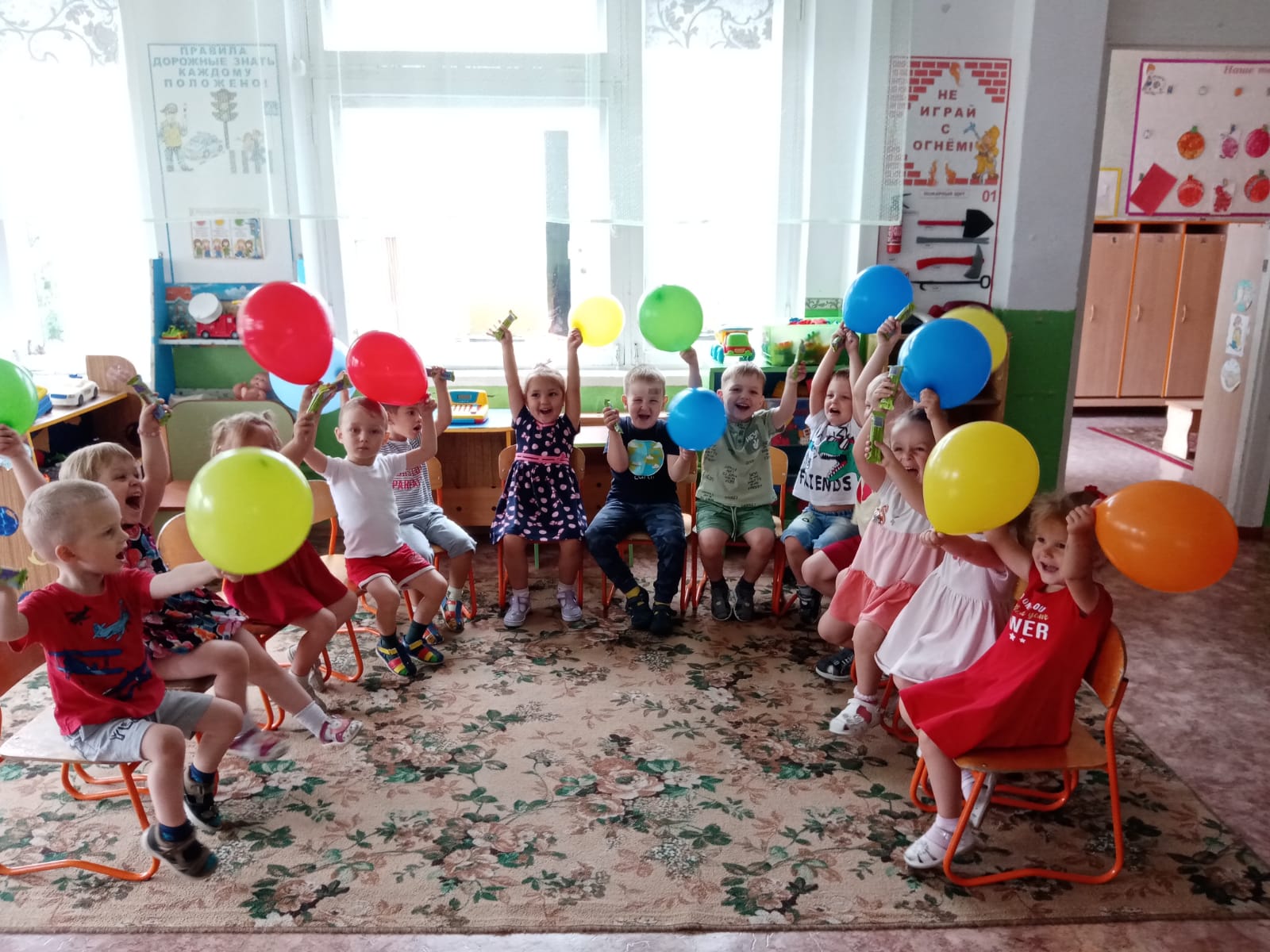